Solid Material Application
Advances
For decades, salt was spread onto roadways by shoveling it onto the road from the bed of a slow-moving truck
Today, we have much more efficient and easier application techniques for solid materials
Highway Technician Academy
Solid Material Application
Spreader types - dry chemicals are generally applied with:
Hopper spreaders
Tailgate-type dry material spreader
Highway Technician Academy
Solid Material Application
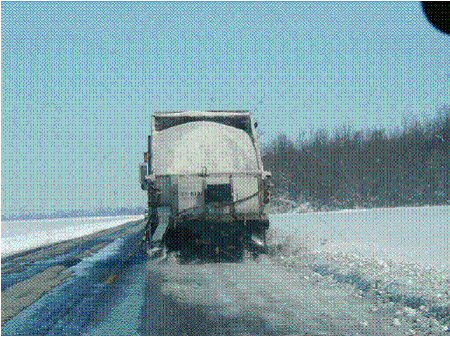 Dump truck plowing and applying material (tailgate style)
Highway Technician Academy
Solid Material Application
Two basic types of under tailgate spreaders that can be used with standard tailgates
Conveyor style dump bodies
Highway Technician Academy
Solid Material Application
Application rate
Depends on a number of factors
Controls
Types
Highway Technician Academy
Solid Material Application
Zero velocity spreaders
Solids tend to bounce off roadway
Zero velocity spreaders counteract certain effects
Highway Technician Academy
Plowing and Removal
Intent of plowing
Plow types
Highway Technician Academy